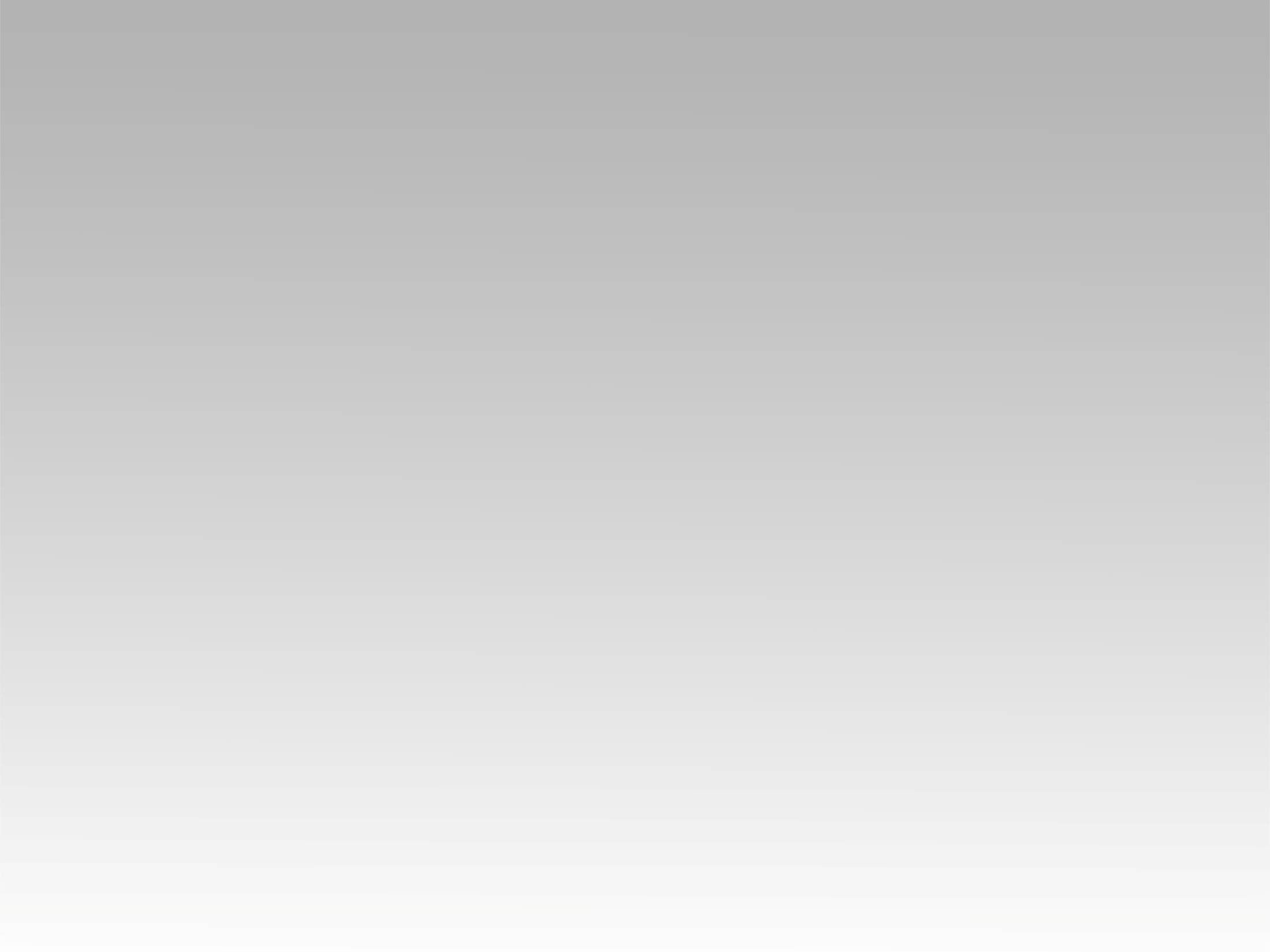 تـرنيــمة
لنسجد امامك
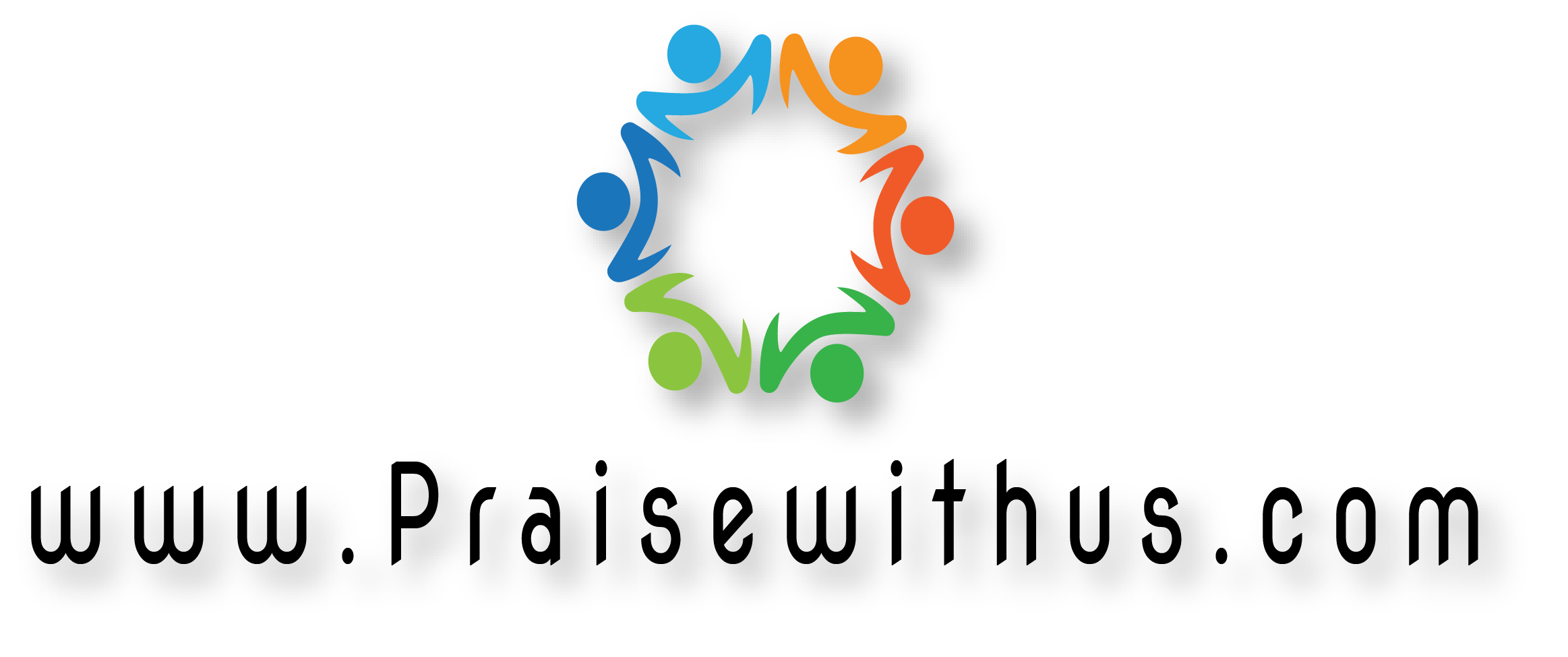 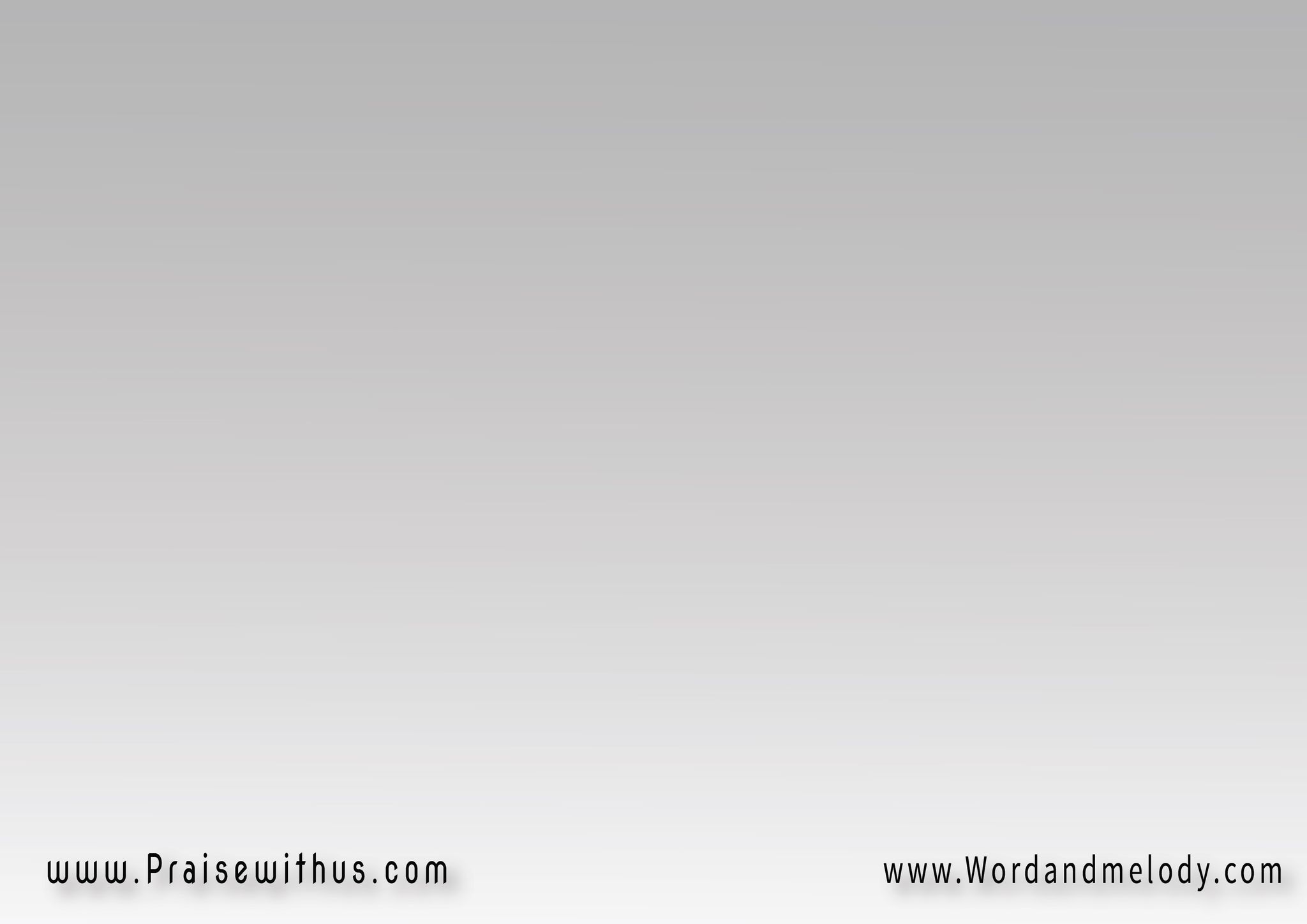 لنسجد أمامك 
تسبيحك سر نصرنانعلي مجدك نعلن ملككفاسمك يسوع أنت الإله
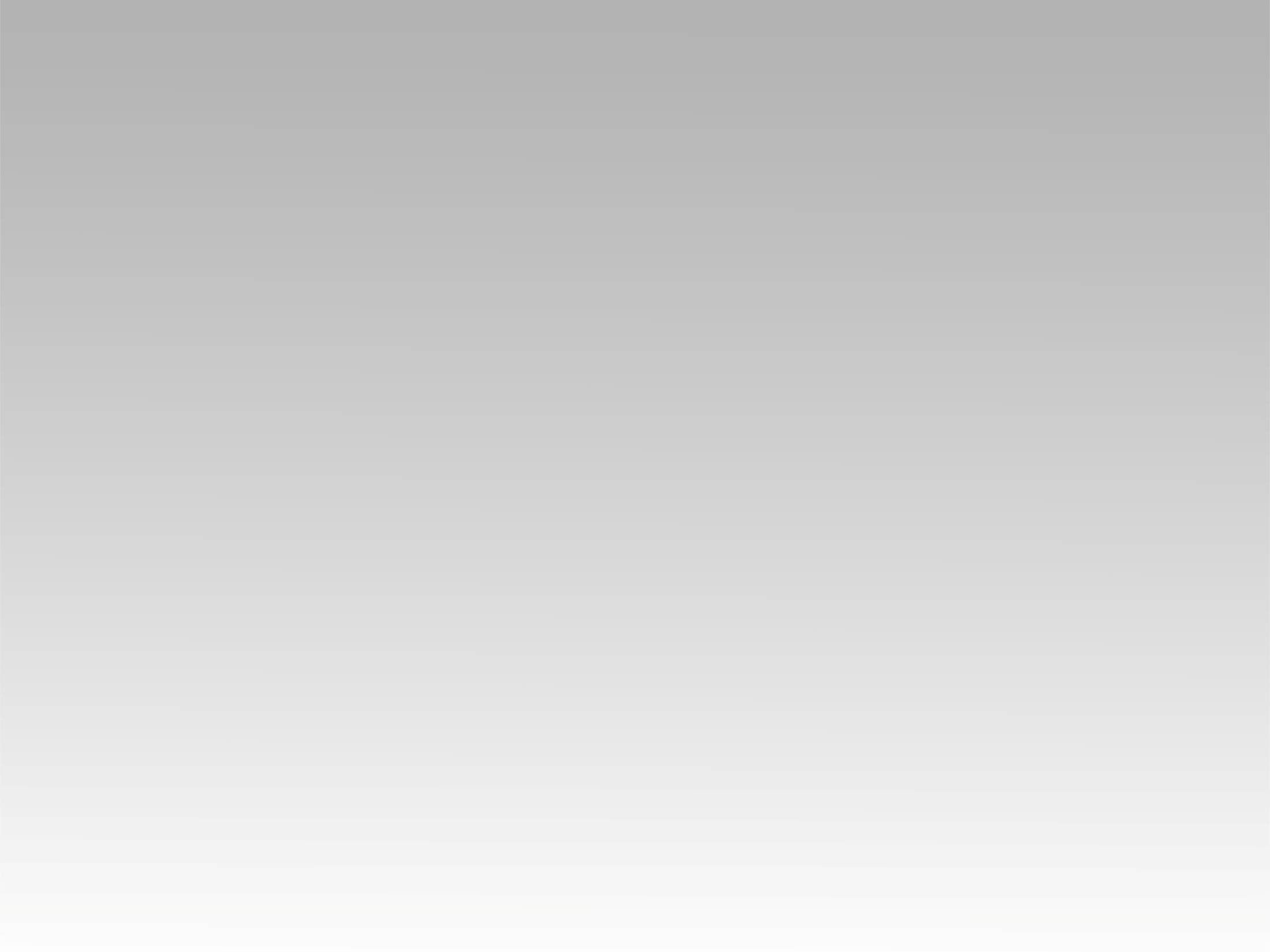 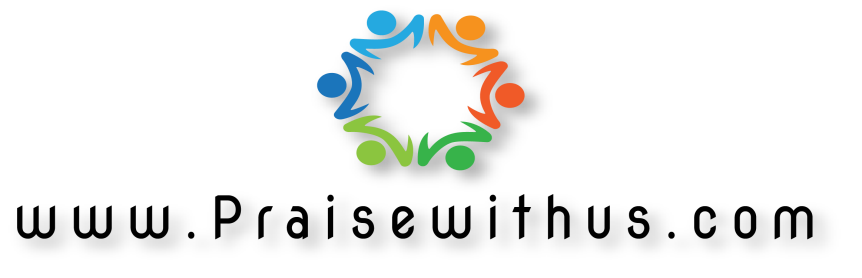